Ecuador:
Three Tiered System
USA
Public
Private
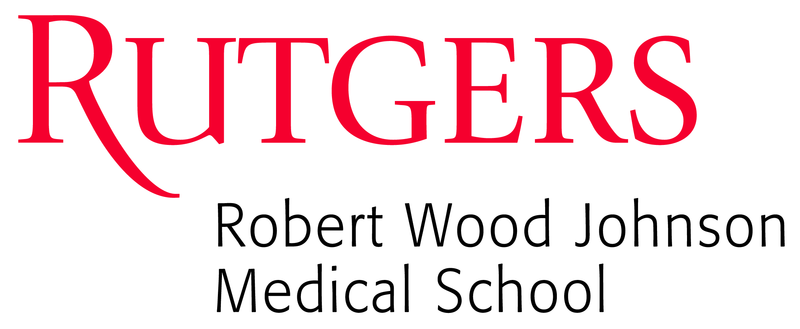 Public
Private
Healthcare Reform: Comparing the 
US and Ecuador
   Brian Friel
     Office of Global Health, Rutgers-Robert Wood Johnson Medical School, Piscataway, NJ 08854
Out of Pocket
Private Health Insurance
MoH
IESS
Government Insurance
Private Insurance
Uninsured
Exchanges
Employees/ Employer
FREE
Employers/ Employees
$20-50 per
consult
Medicaid
Medicaid
Exchange Buyers
Free Clinics
Select Providers
Network Providers
Results: Observations in Clinical Setting
All Providers
Private Providers
Public Providers
IESS Facilities
Introduction
I traveled to Ecuador seeking to learn about the healthcare system and the many different factors that play into it’s structure and function. I also planned to gain first hand, clinical experience so that I could use that to compare and contrast the system in the US with that of Ecuador.

Ecuador is currently in the midst of a healthcare system reform, not that different from the changes being made in the US. President Correa of Ecuador sought to expand healthcare availability and access for the citizens of Ecuador and did this through a hybrid system comprised of three tiers, half of which is nationalized while the other half is based on a capitalist system (see flow chart).

This contrasts the the US system which is largely still capitalist, however which contains expanded government programs, as well as a new healthcare exchange containing private insurance plans that are government regulated and standardized to increase availability.
Hospital de los Valles (Private Hospital)

I spent a large portion of my clinical time this this hospital,
which was extremely nice and advanced. The hospital had 
everything that would be found in any major hospital in the US,
and the level of care was fantastic. From my experience, doctors at Hospital de los Valles may have provided better quality of care then what is seen in major US hospitals. The patients at this hospital would typically have private health insurance, so the patient population was mainly middle to upper class.

Subcentro de Salud en Tumbaco

I spent some of my clinical time helping at this clinic in order
to see the contrast between public facilities and private facilities.
While Hospital de los Valles resembled any US hospital, the 
subcentro was vastly different than the types of healthcare 
facilities to which I am accustomed. The medical supplies consisted of used water bottles filled with different topical agents and the need for care was high enough that even as a first year medical student I was permitted to provide whatever level of care with which I was comfortable. Wait times were also significantly longer which is standard for public facilities and the demographic was largely lower middle to low socioeconomic class.
Purpose
Both Ecuador and the US are actively adding new aspects to their healthcare systems to create hybrid systems with the goal of increasing availability of care to their citizens.

Question: How do the healthcare systems compare and is there anything that the US could learn from with regard to the Ecuadorean healthcare system.
Above is a basic breakdown of Ecuador’s three tiered healthcare system. The system allows for citizen’s to continue to purchase private insurance should they have the means, however for the majority of the population that lacks the means, there are government subsidized options. Instituto Ecuatoriana Seguridad Social is the social security system. All employed citizen’s that contribute a portion of their salary is eligible for this coverage. In addition to IESS, all citizen’s regardless of work status can receive free care at public facilities through the Ministry of Health’s program. In the case of emergencies, all facilities must accept any patient.
Discussions and Conclusions
The goal of Ecuador’s national healthcare reform was to make healthcare accessible to all Ecuadoreans and in recents years major strides have been made towards this goal through government funding of public and IESS health facilities. This goal of providing healthcare for all citizens is the same goal at the core of the healthcare reform in the US. The approach to this goal in the US has been different as there is less room in the US system for government insured care.

Is Ecuador’s style of reform feasible in the US?

The short answer is probably not due to the immense differences in the socioeconomic make up of the populations. The Ecuadorean government has been able to create many public healthcare facilities to provide free care to low income populations, but the care at these facilities sufficiently inferior to that of private facilities and inferior to the level of care expected at all healthcare facilities in the US.  

Another major difference between healthcare in Ecuador and the US is cost of care and this is an area where the US differs from all other countries in the world. Healthcare in the US is far more expensive than that in Ecuador so the amount of money required to subsidize care costs the way the the Ecuadorean government has done in the public sector is simply unrealistic as cost per visit in the US are typically five times that in Ecuador.
Country Comparison
References
"Country Cooperation Strategy at a Glance." World Health Organization (n.d.): n. pag. May 2013. Web. Oct. 2014
 Lucio, Ruth, Villacrés, Nilhda, & Henríquez, Rodrigo. (2011). The health system of Ecuador. Salud Pública de México, 53(Suppl. 2), s177-s187. Retrieved October 26, 2014, from http://www.scielosp.org/scielo.php?script=sci_arttext&pid=S0036-36342011000800013&lng=en&tlng=en. 10.1590/S0036-36342011000800013.
 Lopes-Cevallos, Daniel F., and Chunhuei Chi. "Health Care Utilization in Ecuador: A Multilevel Analysis of Socioeconomic Determinants and Inequality Issues." Oxford Press (2009): n. pag. Health Policy and Planning. Oxford Journal, 7 Sept. 2009. Web.
Paepe, Pierre De, Ramiro Echeverría Tapia, Edison Aguilar Santacruz, and Jean-Pierre Unger. "Ecuador's Silent Health Reform." International Journal of Health Services 42.2 (2012): 219-33. Web.
"Social Security Programs Throughout the World: The Americas, 2011." US Government. Social Security Administration, n.d. Web. 26 Oct. 2014.
"Top 20 in Healthcare: Ecuador's Health System Is among the World's Best." Las Olas. N.p., 2 Apr. 2014. Web. Oct. 2014.
Haskins, Suzan, and Dan Prescher. "Health Care: Ecuador." Health Care: Ecuador. International Living, n.d. Web. 26 Oct. 2014.
These numbers provide a snapshot comparison of the two countries health systems, however the when considering the socioeconomic variations between the average citizens of these countries, the numbers alone do not provide a complete illustration of how much the two countries differ.
The above schematic is a basic illustration of access to healthcare in the US. The system continues to be largely based around private health insurance that is often provided the employer, should the employee agree to a certain level of contribution. Under the stipulations of the health reform there will be some expansion to Medicaid which is the current public offering for citizens near the poverty line that meet the necessary criteria. The most prominent change to the current system is the institution of government regulated health exchanges where citizens can go to purchase health insurance plans that have been standardized and certified by the government to ensure they are give more of the population access to care, regardless of demographics and health history.
Methods: Trip Info
My trip as five weeks long and the time was split between learning medical spanish and working on clinical care. Our experiences with clinical care were largely at two locations, Hospital de los Valles (Private) and Subcentro de Salud en Tumbaco (Public). These two facilities were within a five minute drive of each other, yet they differed greatly in both patient demographics as well as level of care. While these offer only a small sample of the healthcare facilities in the country, I will use my experiences at each as anecdotal information to discuss my experience with the healthcare system.